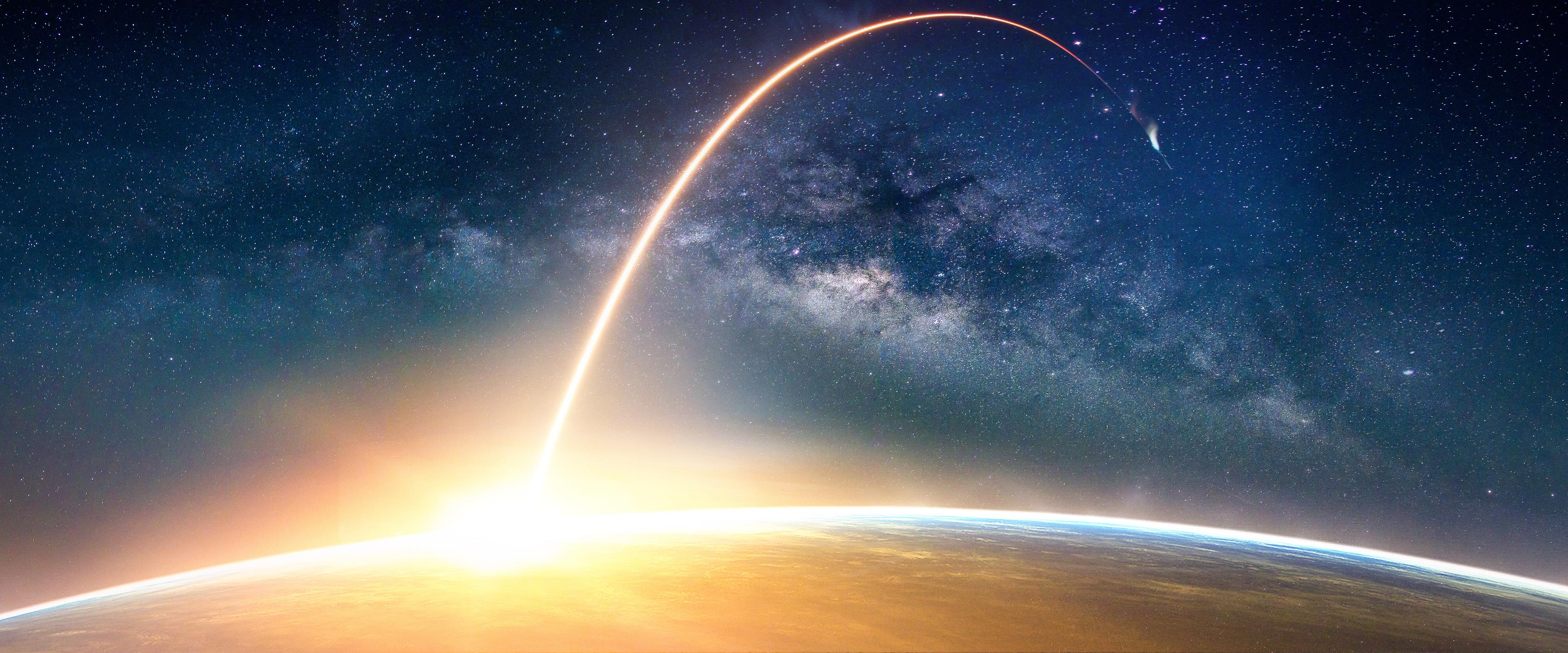 Testbeds for
Space Systems
Olle Norberg
SPACE
INNOVATION
GROWTH
COOPERATION
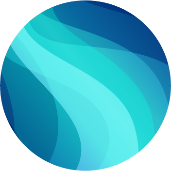 TESTBED?
What is that?
JOIN US
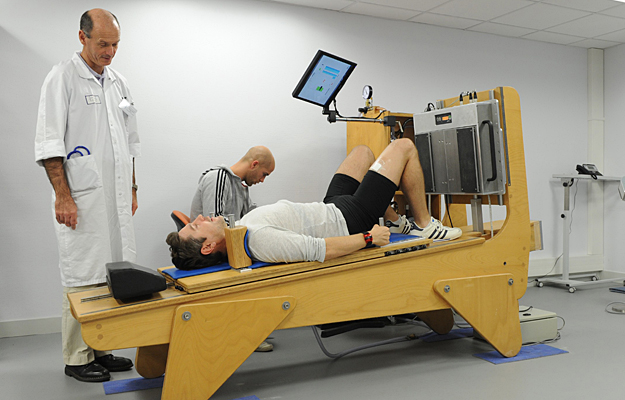 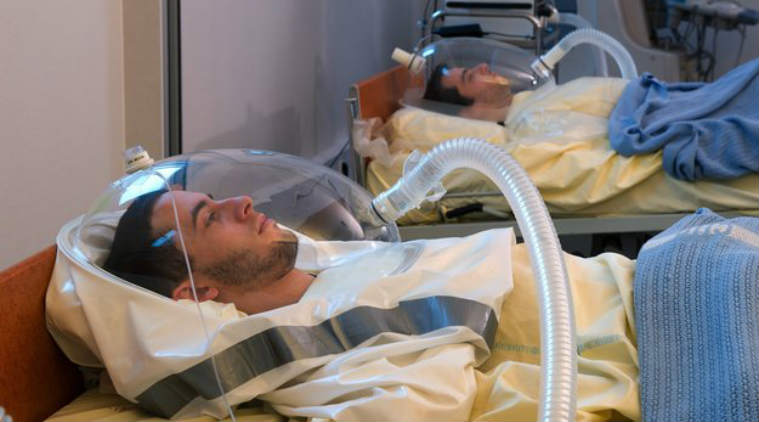 Well, this is bed rest tests, used for studying effects of microgravity on the body.
3
Testbeds are platforms and environments for experimental testing for research and product development
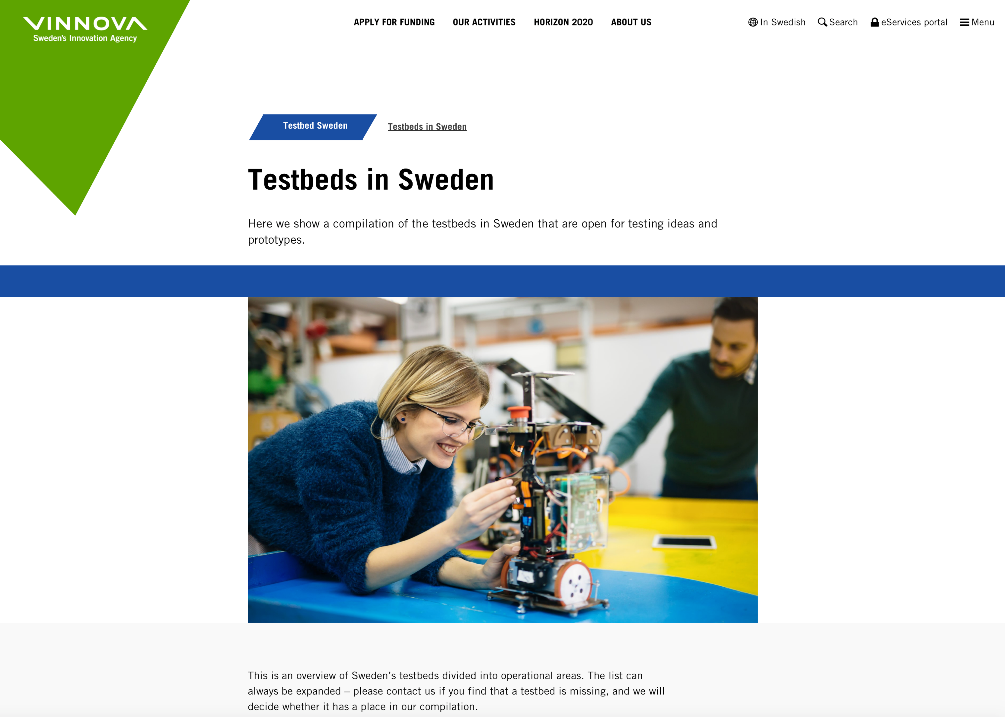 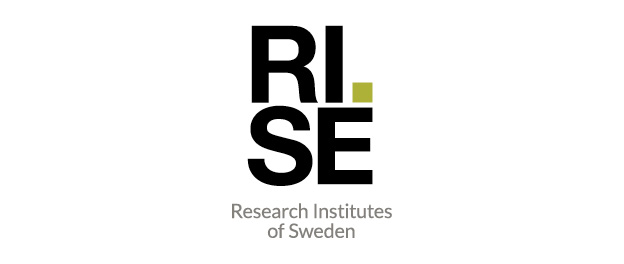 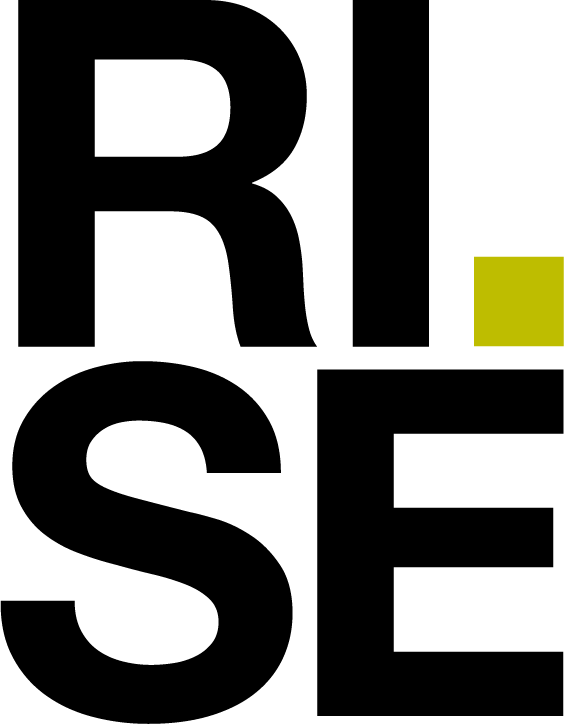 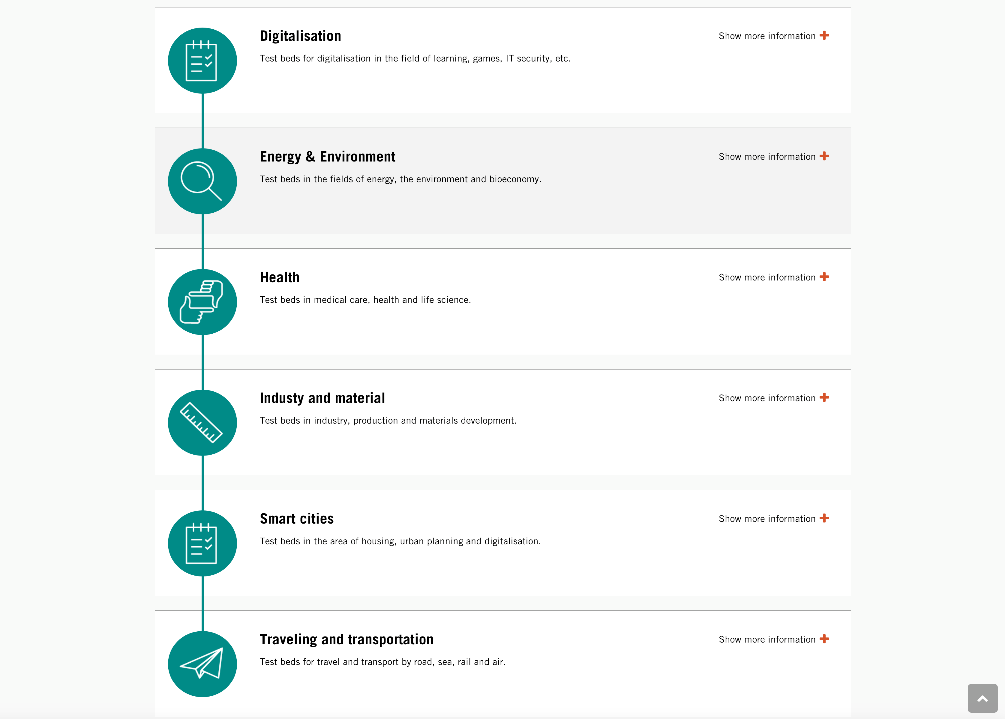 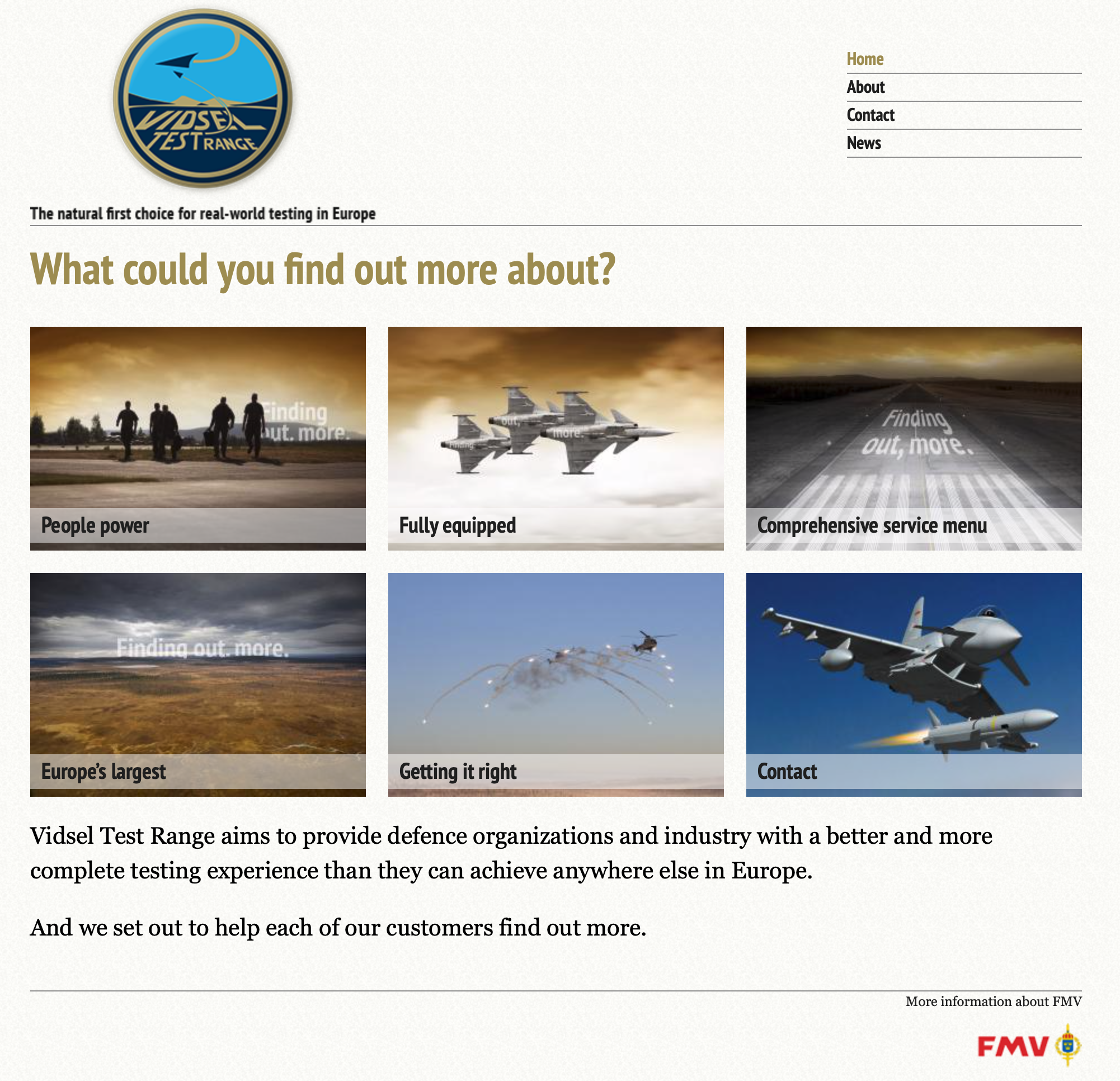 7
Vehicle system testbeds in northern Sweden
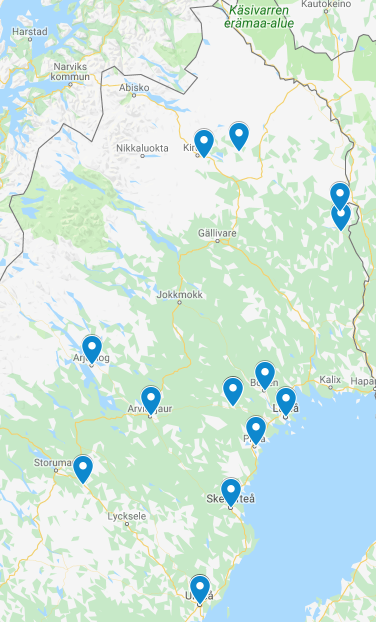 Icemakers		Arejplog	Full Service






Arctic Falls		Älvsbyn	Facility



Arctic Arc		Lappland	Full Service




Swedish Proving Ground Association
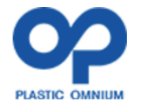 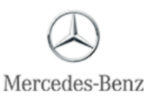 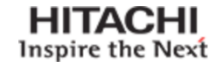 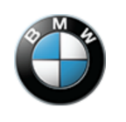 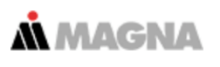 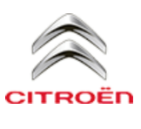 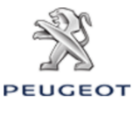 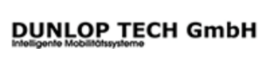 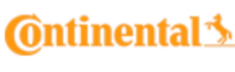 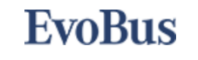 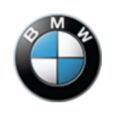 Ytterligare klient-information avslöjas ej
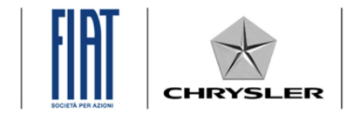 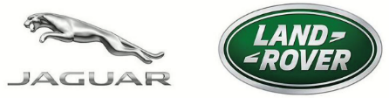 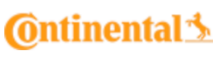 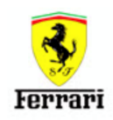 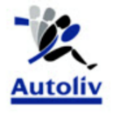 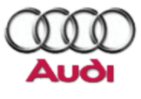 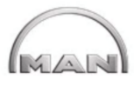 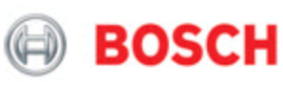 Plus: Alfa Romeo, American Axle, Audi, Autoliv, BMW, Renault, Borg Warner, Bosch, Bridgestone, Continental Teves, Daimler, Dunlop Tech, EvoBus, Ferrari, Fiat, GKN, Haldex, HMC, Jaguar, Knorr-Bremse, Lancia, Land Rover, Magna Powertrain, MAN, Mando, Opel, Pirelli, Porsche, PSA, Ricardo, Seat, Skoda, TRW, Volkswagen, ZF and others
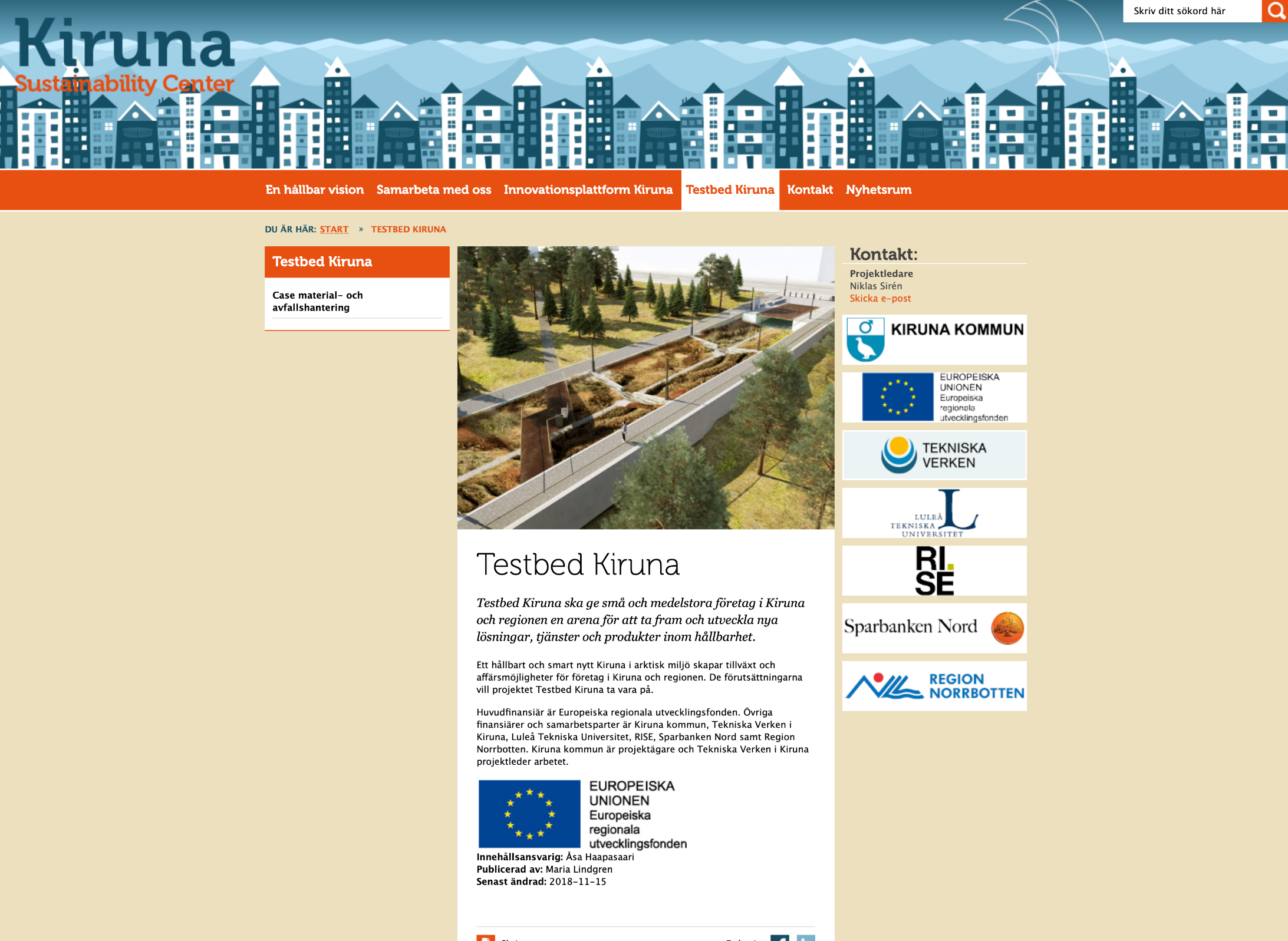 9
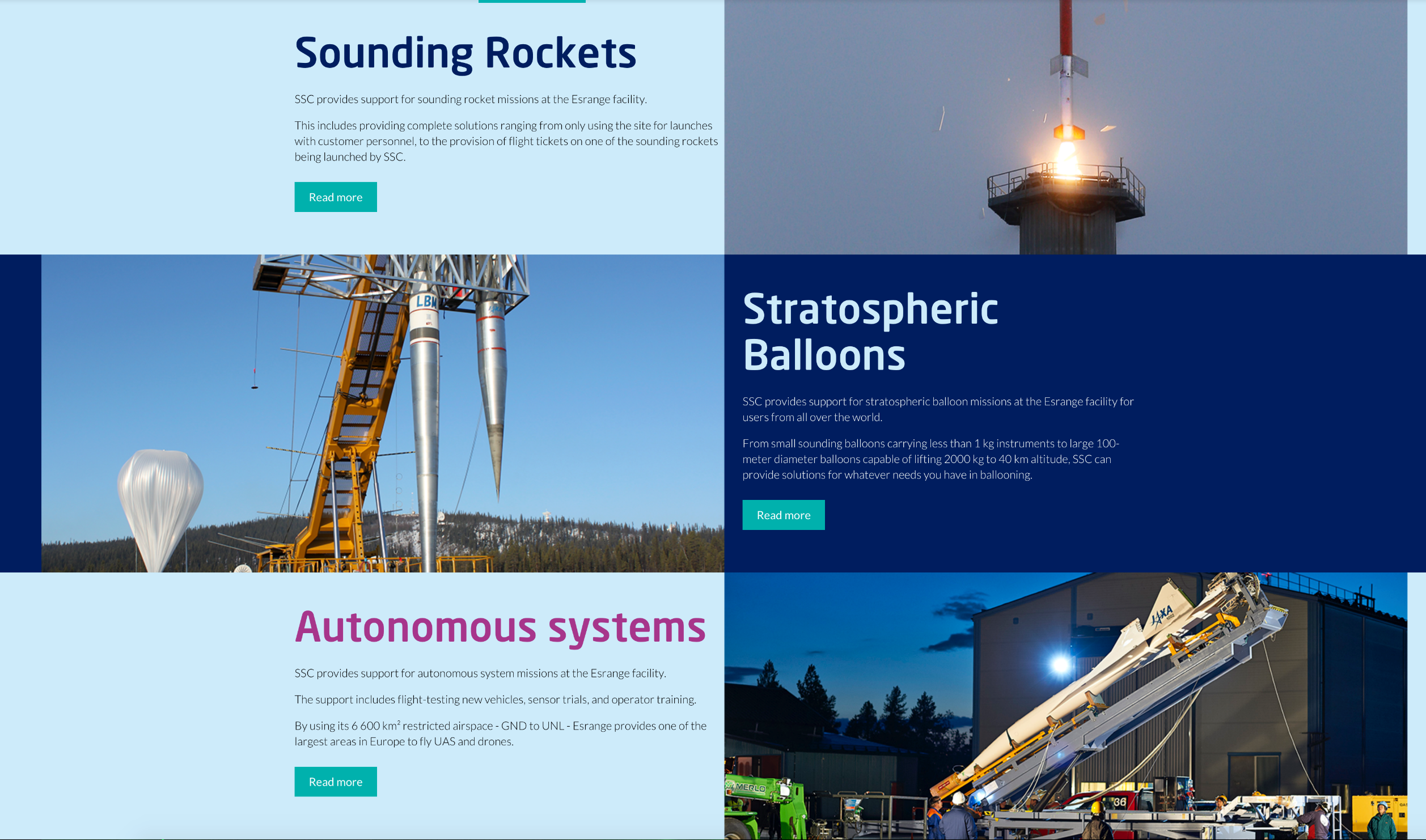 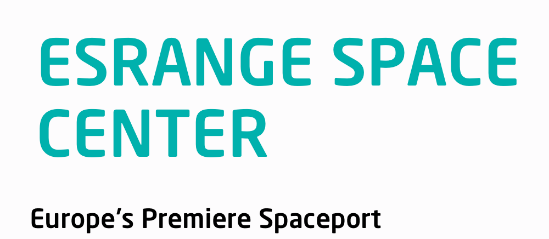 10
THE LEAST POPULATED AREA IN EUROPE
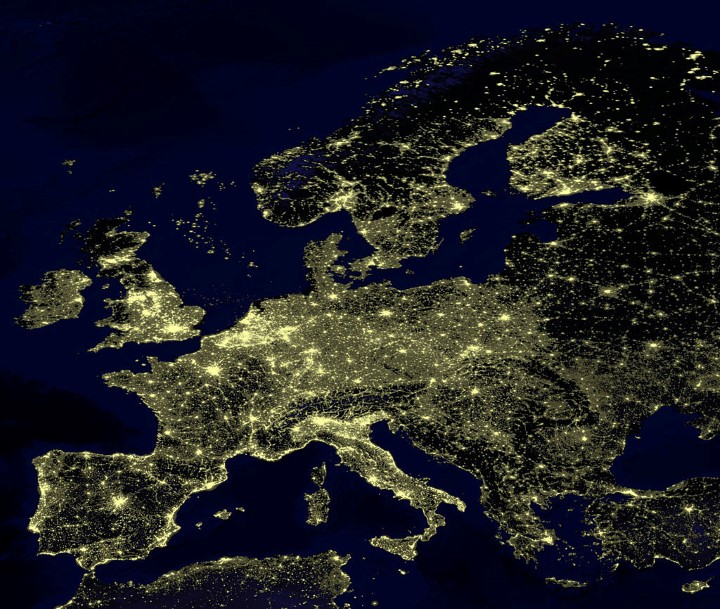 ESRANGE SPACE CENTERIMPACT AREA FOR ROCKET PAYLOADS AND BALLOON DROP TESTS
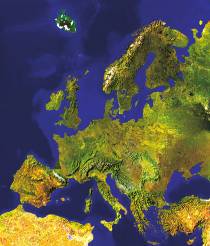 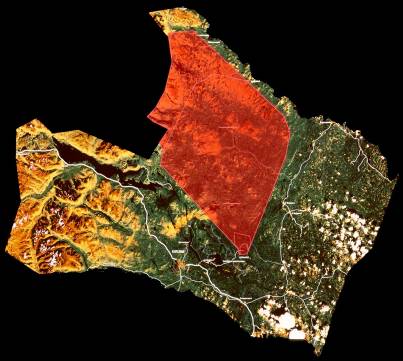 Norway
Finland
5200 km2 
ground space
Kiruna
Esrange
Drop tests from balloons and rockets
Stratospheric balloons are used for drop tests of aerospace vehicles, re-entry bodies and parachute systems. 

Free falling objects weighing up to 2 tonnes
Drop altitude up to 40 km
Telemetry and tele-command during ascent and drop phase
Recovery of object with helicopter
Sounding rockets are used for drop tests of re-entry bodies and parachute systems. 

Free falling objects weighing up to 50 kg on dedicated flights
Release altitude up to 700 km
Recovery of object with helicopter
9 July 2018:
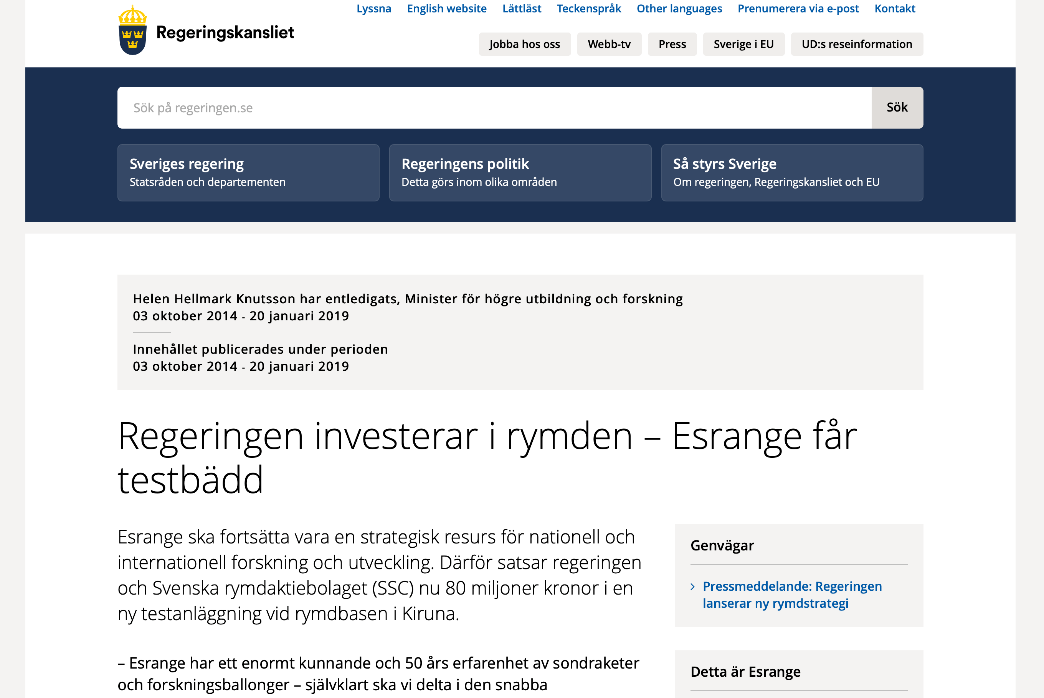 The government invests 60 MSEK and SSC 20 MSEK in a testbed focused on launch vehicles.
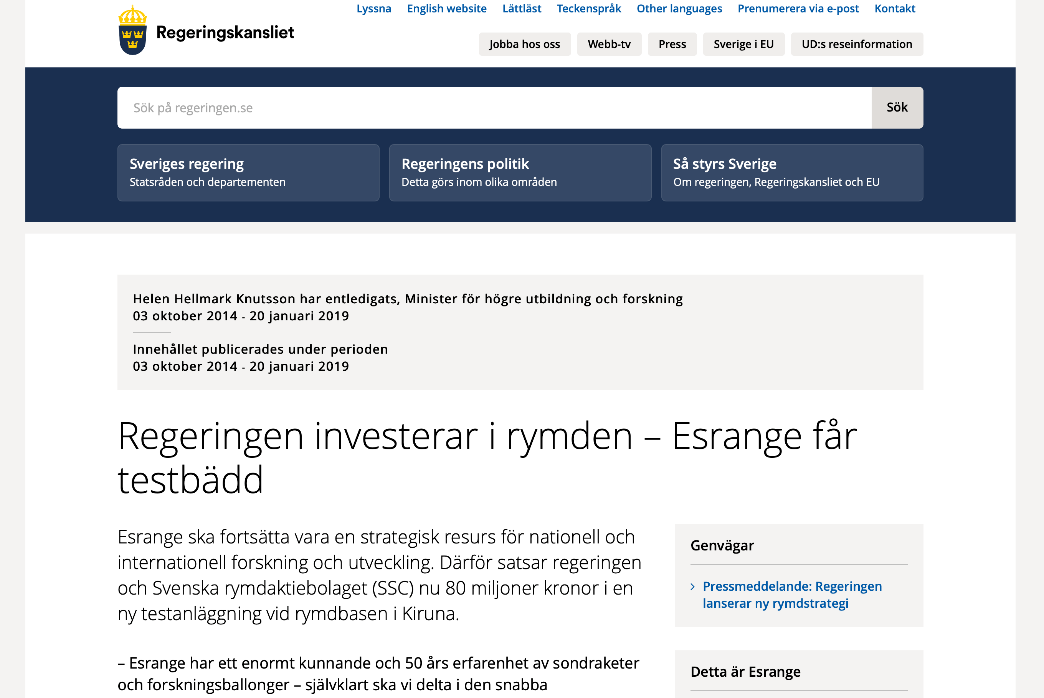 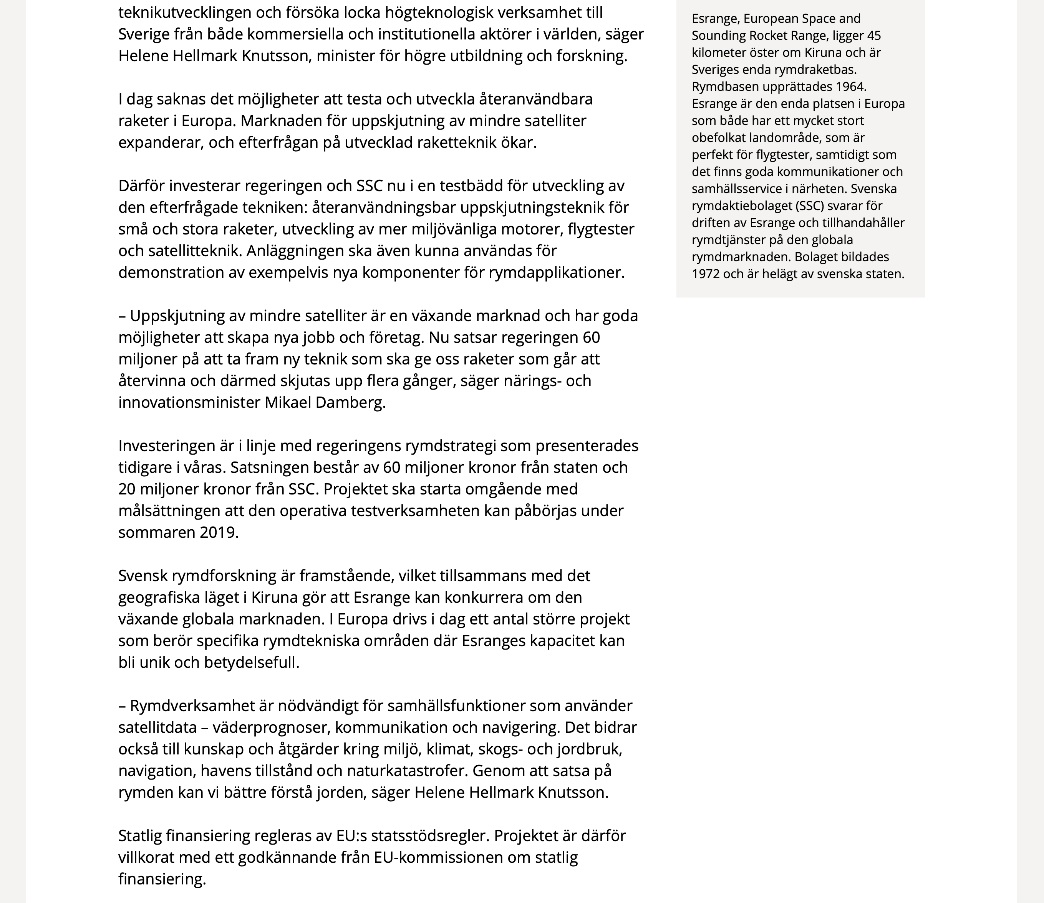 The government and SSC is therefore investing in a testbed for development of the desired technology: reusable launcher technology for small and large launch vehicles, development of more environmentally friendly motors, flight testing, and satellite technology. The facility will also be possible to use for demonstration of for example new components for space applications.
14
Meanwhile, the space economy is changing rapidly
So how can we connect, co-operate, contribute?
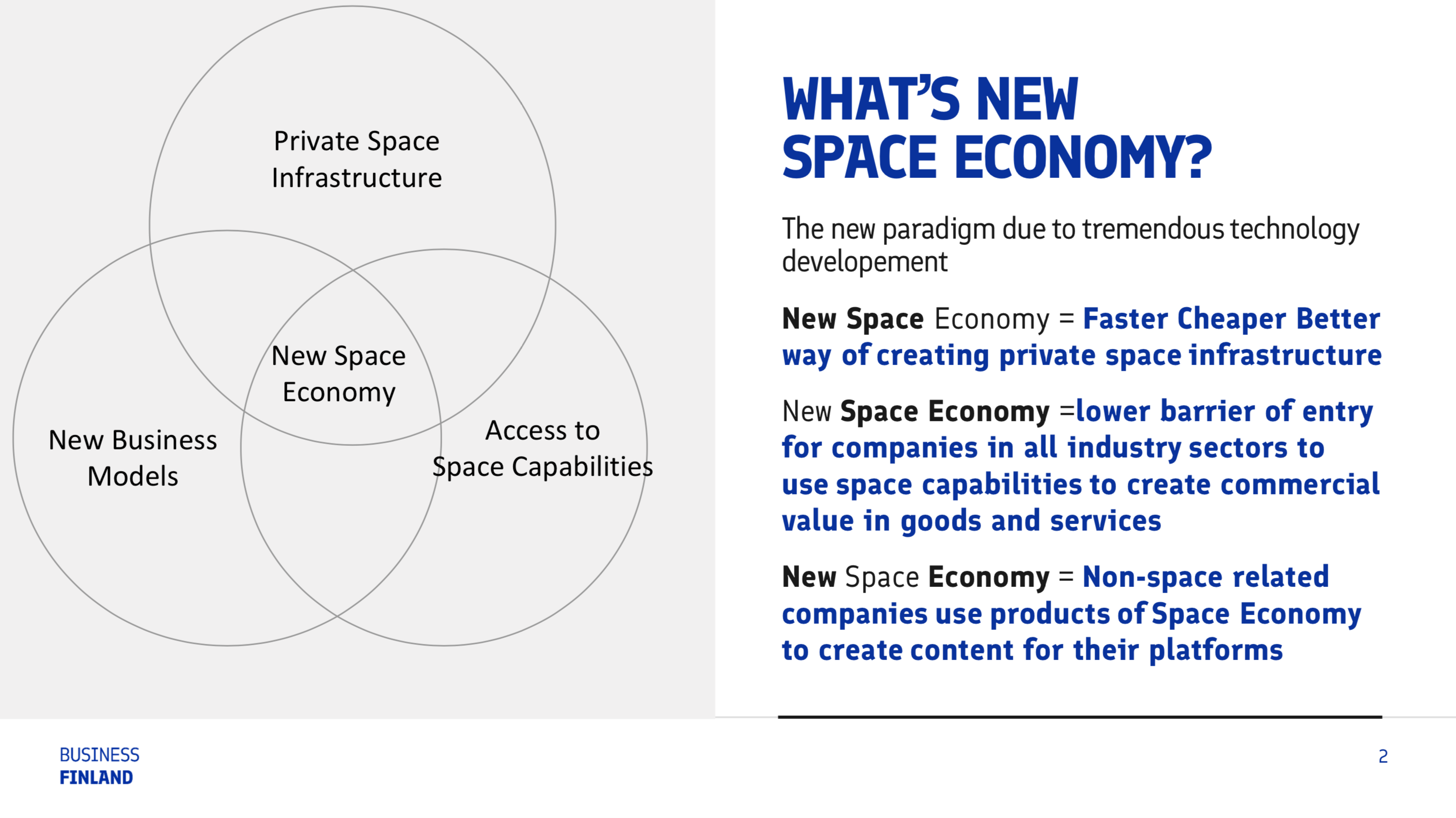 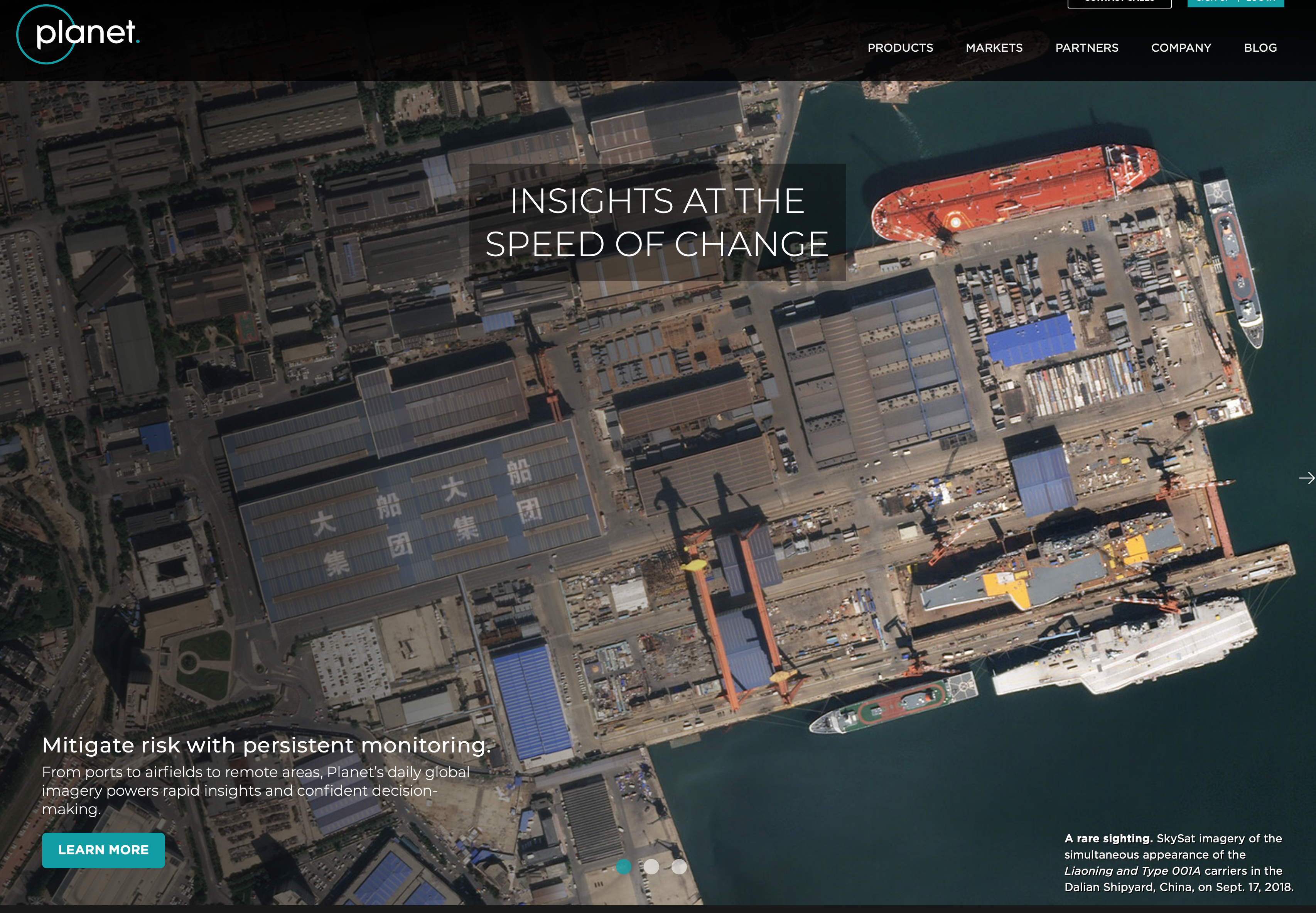 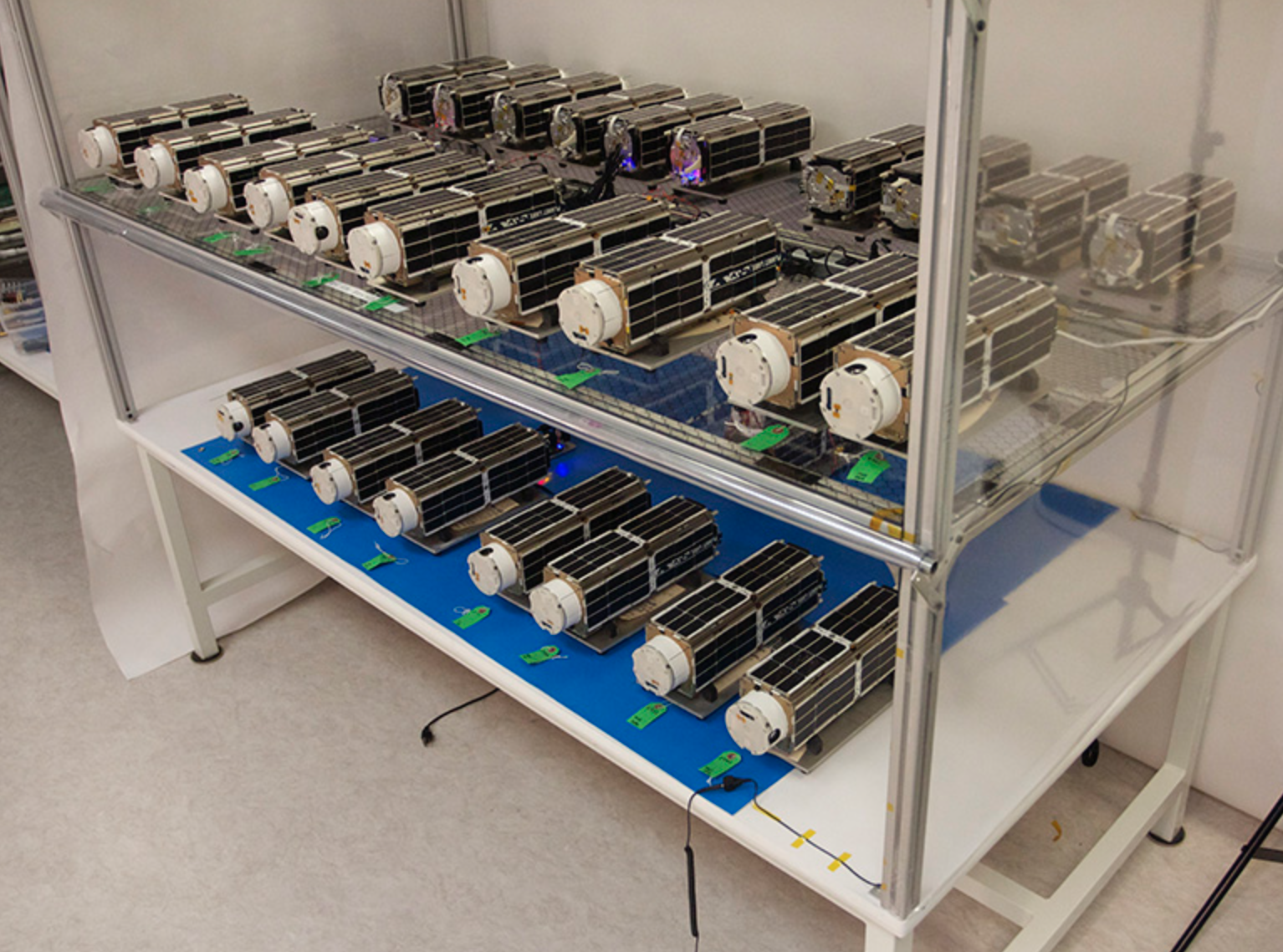 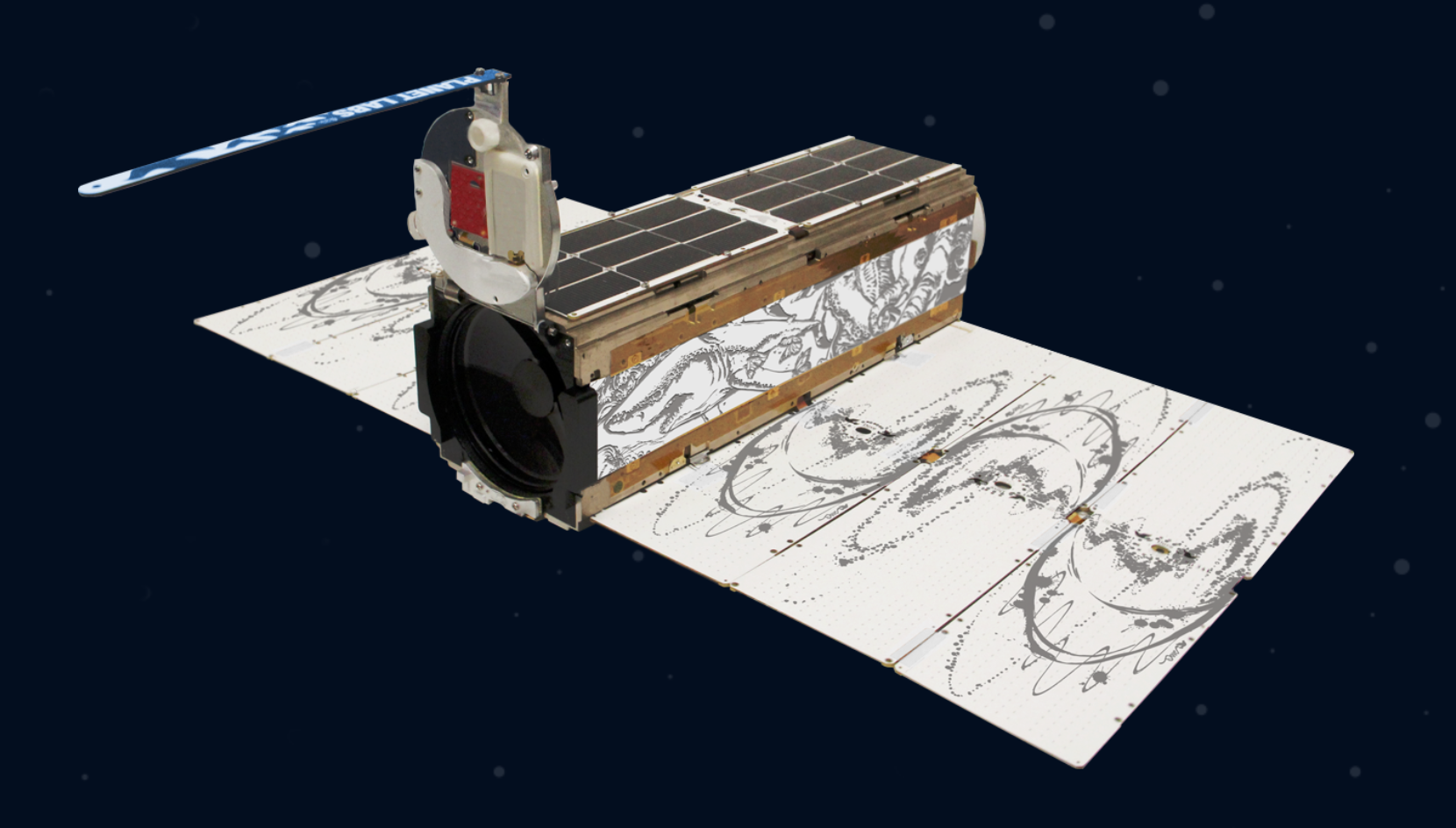 THE NEW SPACE ECONOMY
Many new actors, faster development cycles, iterative development – all this means the need for testing of space systems will increase – a lot.
Our goal is to create a coherent Space Systems Testbed in Northern Sweden, by including the…

Existing and future facitlities and competenices at Esrange Space Center, IRF, EISCAT, and LTU
Competences and commersial vision of PASQ
Long term testing experience of Swedish Space Industry such as OHB, RUAG, GKN, SSC
New Space experience of companies such as GomSpace, ÅAC Microtec / Clyde
Incubation services, ESA-BIC managed by ABI
Vision and determination in Finland by working with several Finnish organisations
And of course including everyone wanting to join in

Workshop tomorrow at Camp Ripan
17
Case 1: How can we leverage the facilities and knowledge at IRF to support the developing new space economy? 

Máté Kerényi, IRF
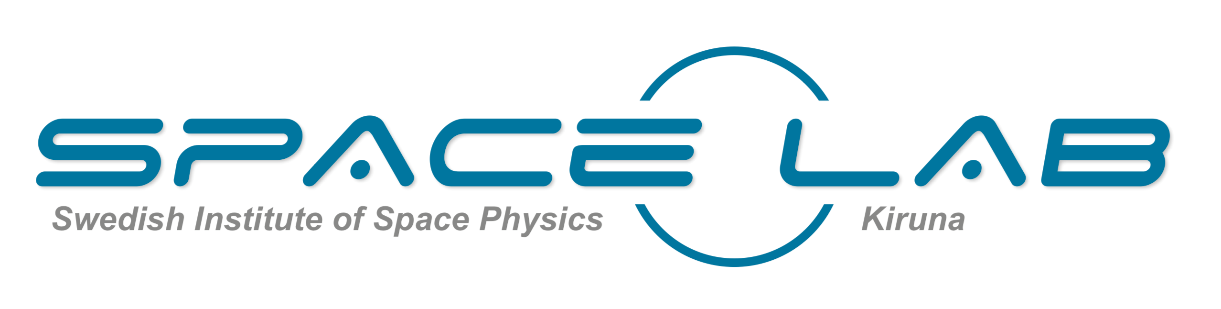 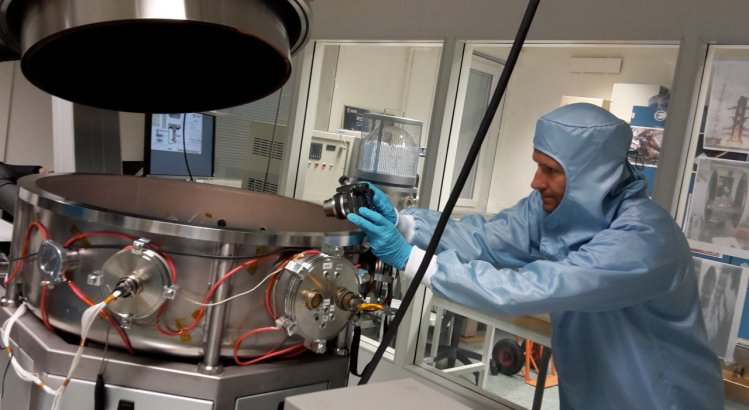 18
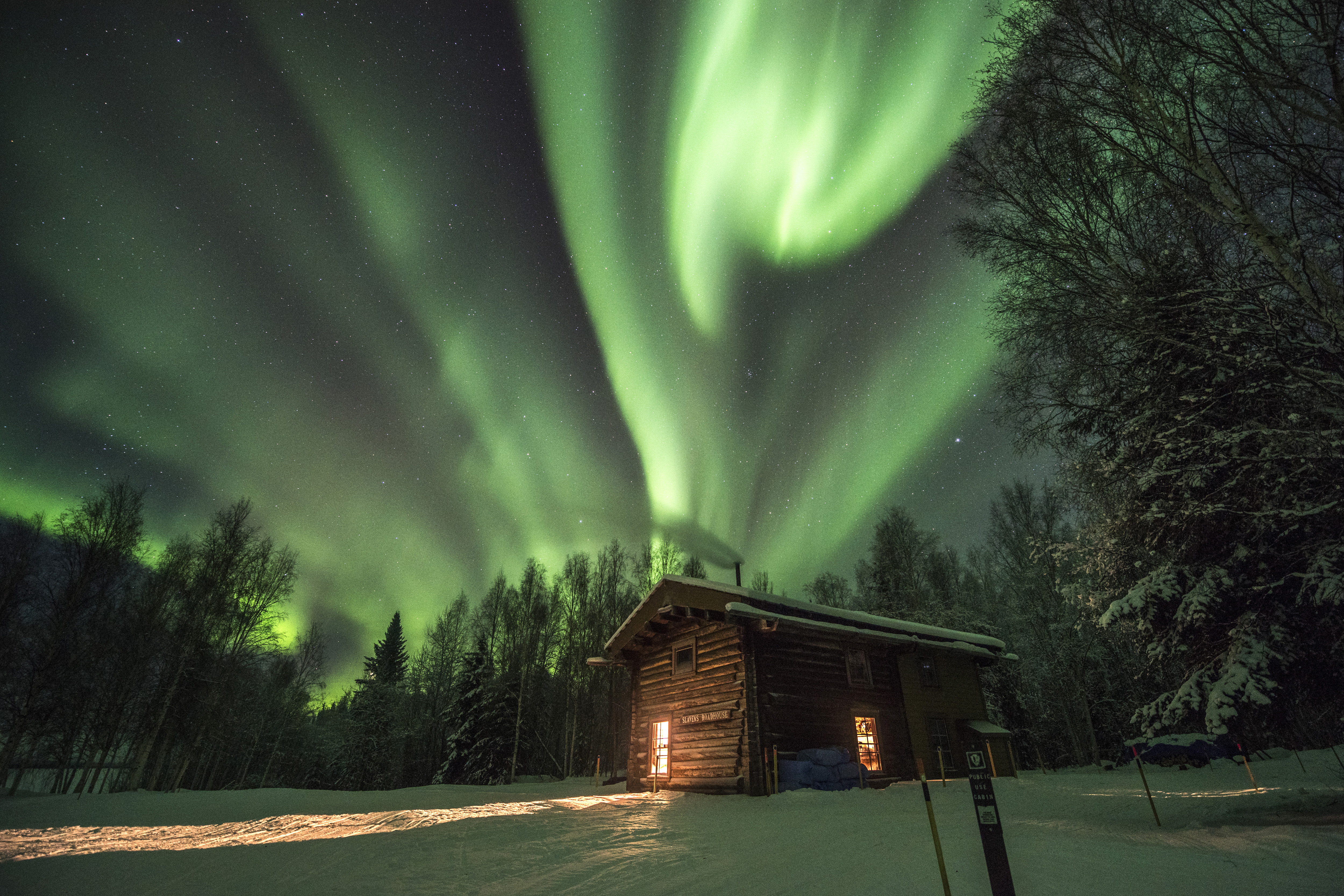 Case 2: Can the reasearch at IRF contribute to an app for auroral forecasts that beats the competition? 

Johan Kero, IRF
19
Four questions:

What are the big challenges in space systems testing?

How can Northern Sweden become competitive with a space systems testbed? What are our Unique Selling Points (USP’s)?

How can we make 1 + 1 = many? What makes us larger than the sum of the parts? Space Kiruna in the future? Opportunities? Challenges?

How is your organisation prepared to contribute? Be visionary! External funding?
20